Politisk organisering
Politisk organisering
Folkevalgte organer (Kommuneloven §5-1)a) 	kommunestyre og fylkestingb) 	formannskap og fylkesutvalgc) 	kommuneråd og fylkesrådd) 	utvalg, inkludert kommunedelsutvalg og kontrollutvalge) 	arbeidsutvalg f)  	felles, folkevalgt nemd i vertskommunesamarbeidg) 	kommunestyre- og fylkestingskomiteerh) 	styret for deler av den kommunale og fylkeskommunale virksomheten i parlamentarisk    	styrte kommuner eller fylkeskommuner i) 	representantskap og andre styringsorganer for et interkommunalt politisk råd j) 	representantskap for et kommunalt oppgavefellesskapk) 	et kommunalt eller fylkeskommunalt folkevalgt organ hjemlet i særlov
Politisk organisering
Andre kommunale organer (Kommuneloven §5-2)a) 	partssammensatte utvalgb) 	styret for en institusjonc) 	underordnete styringsorganer for et kommunalt oppgavefellesskapd) 	styret for et kommunalt eller fylkeskommunalt foretake) 	eldreråd, råd med personer for funksjonsnedsettelse og ungdomsråd eller annet     	medvirkningsorgan for ungdom
Politisk organisering i Grane
Kommunestyret
Kommunestyret er det øverste politiske styreorgan i kommunen.Kommunestyret har myndighet til å fatte vedtak i alle saker, men har i en rekke saker delegert beslutningsmyndigheten til underliggende organ. 
Øverste leder i Kommunestyret er ordfører.
Det er 17 representanter i Grane kommunestyre. Disse er fordelt på 2 politiske partier; Senterpartiet og Arbeiderpartiet.
Kontrollutvalget
Kontrollutvalgets oppgaver:
Føre det løpende tilsyn og kontroll med kommunens forvaltning på vegne av kommunestyret.
Påse at kommunen har en forsvarlig revisjonsordning.
Ikke overprøve politiske prioriteringer som er foretatt av kommunens folkevalgte organer.
Det er viktig å presisere at kontrollutvalget ikke er klageorgan for enkeltsaker og ikke kan ta enkeltsaker opp til vurdering, men systemfeil, ressursforvaltning og forholdet til lov og forskrift er sentrale oppgaver.
Formannskapet
Formannskapet er nest øverste politiske organ i kommuner uten parlamentarisk styreform, og består av et utvalg av kommunestyrets representanter. Ifølge Kommuneloven skal det minst være fem representanter, deriblant ordføreren og varaordføreren.  I Grane har formannskapet fem representanter.
Formannskapet velges blant kommunestyrets representanter og vil i de fleste tilfeller være den reelle politiske beslutningsarenaen i kommunen. Formannskapet skal, i henhold til kommuneloven, som et minimum behandle forslag til økonomiplan, budsjett og skattevedtak, men kan - så fremt ikke annet er lovbestemt - tildeles myndighet i de fleste saker.
Formannskapet er også Fondstyret og Valgstyret, samt Administrasjonsutvalget + 2 repr. fra arb.takersiden.
Formannskapet overtar sakene fra Utvalg for næring og naturforvaltning
Formannskapet skal fra kommunestyreperioden 2023-2027 ha ansvar for behandling og avgjørelser av saker innenfor områdene teknisk – friluft – miljø – planlegging – landbruk og annen næringsvirksomhet. I Grane hadde NN-utvalget også funksjon som det faste planutvalg og brannstyre, dette overføres også til Formannskapet.
Levekårstvalget
Nytt utvalgt fra kommunestyreperioden 2023-2027 (Utvalg for oppvekst og kultur og Utvalg for helse og omsorg er slått sammen til dette utvalget)
Levekårsvalget har ansvar for behandling og avgjørelse av saker innenfor områdene undervisning - barnehage - kultur - helse - omsorg. 
Levekårsutvalget innstiller i de saker som krever behandling av kommunestyret.
Andre styrer, råd, utvalg
Arbeidsmiljøutvalget
Råd for eldre og funksjonshemmede
Ungdomsrådet
Sakkyndig nemnd for eiendomsskatt
Klagenemnd for eiendomsskatt
     m.fl.
Ordfører
Ordføreren er den øverste folkevalgte tillitsperson i norske kommuner. Dennes valgte stedfortreder er varaordfører.
Ordføreren har ifølge Kommuneloven som oppgave å lede møtene i formannskap og kommunestyre. 
Ordfører har møte- og talerett i alle andre kommunale organer, men har bare stemme- og forslagsrett hvis en er valgt medlem. Det er ordføreren som er rettslig representant for kommunen og underskriver på dens vegne, dersom ikke myndigheten er delegert andre.
De folkevalgtes rolle
Som folkevalgte i kommunen har en ansvar for en lang rekke tjenester til innbyggerne. Folkevalgt har ansvar for store områder som barnehager, grunnskoler, kultur, sosiale tjenester, helse, sykehjem og hjemmebaserte tjenester. Men en har også ansvar for de mindre, mer spesialiserte tjenestene, for eksempel barnevern, renovasjon, bibliotek, rusarbeid, vei, vann og avløp.
Ombudsrollen og styringsrollen utgjør forskjellige sider av folkevalgtes oppgaver som representanter for befolkningen. Ombudsrollen handler om den folkevalgte som bindeledd til innbyggerne og ulike måter denne kontakten kan ivaretas på. Styringsrollen handler om de folkevalgtes lederskap, styring og kontroll når det gjelder kommunens oppgaveløsning.
Folkevalgte i styringsrollenStyringsoppgavene kan deles inn i dagsordensetting, beslutningstaking, ansvarsfordeling, oppfølging og kontroll/etterprøving. For at kommunens oppgaveløsning skal avspeile de folkevalgtes prioriteringer og befolkningens ønsker, må det være en sammenheng mellom disse oppgavene, dvs. et styringskretsløp. Det er likevel viktig å minne om at disse oppgavene inngår i en større demokratisk sammenheng og er særlig knyttet til samspillet mellom folkevalgte og administrasjonen.
Folkevalgte i ombudsrollen Ombudsrollen dreier seg om hvordan man ivaretar innbyggernes synspunkter og interesser. I denne forstand går ombudsrollen til kjernen av representasjonsoppgavene. Men rollen har også et viktig innslag av tilrettelegging for innbyggernes egne handlinger. I dagens samfunn har innbyggerne fire «hatter» som de kan ha på seg. De kan opptre som velgere, brukere, skattytere og i visse sammenhenger som produsenter av felles goder og tjenester i frivillig sektor.
De folkevalgtes rolle
Folkevalgte i ombudsrollen – forts.Utveksling av informasjon er sentralt i ombudsrollen. Desto større kommunen er, jo viktigere er det å etablere mer formelle rutiner for toveis utveksling av informasjon mellom innbyggerne og de folkevalgte. I små kommuner er det færre innbyggere pr representant, og kommunestyremedlemmer har kontakt med en større andel av innbyggerne gjennom uformelle møter i daglig omgang enn det som er tilfelle i større kommuner.
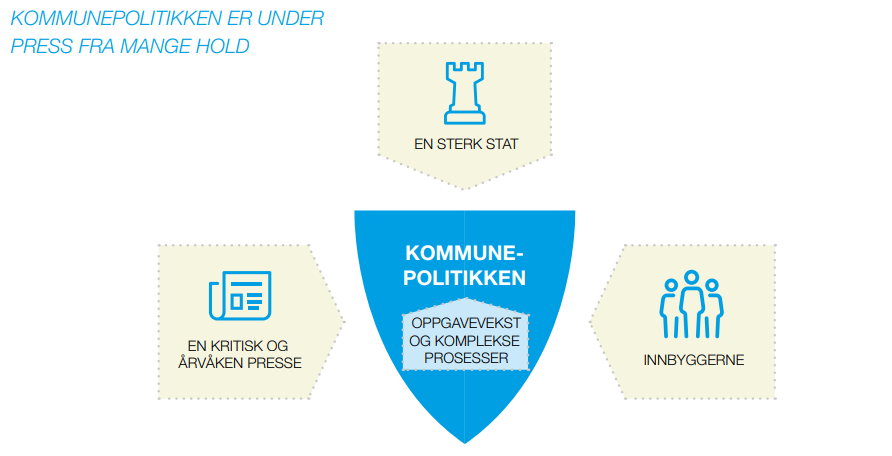 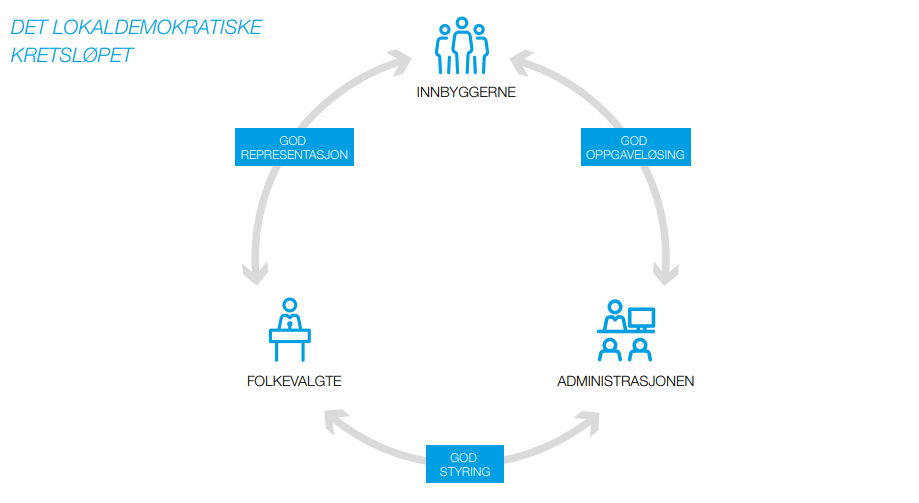 Politiske styringsdokument
Diverse lovverk (Kommuneloven, Forvaltningsloven m.fl.)
Diverse lokale planer og retningslinjer/reglement, bla.:- Retningslinjer for kommunestyret- Kommuneplan- Budsjett/Økonomiplan- Delegeringsreglement- M.fl.